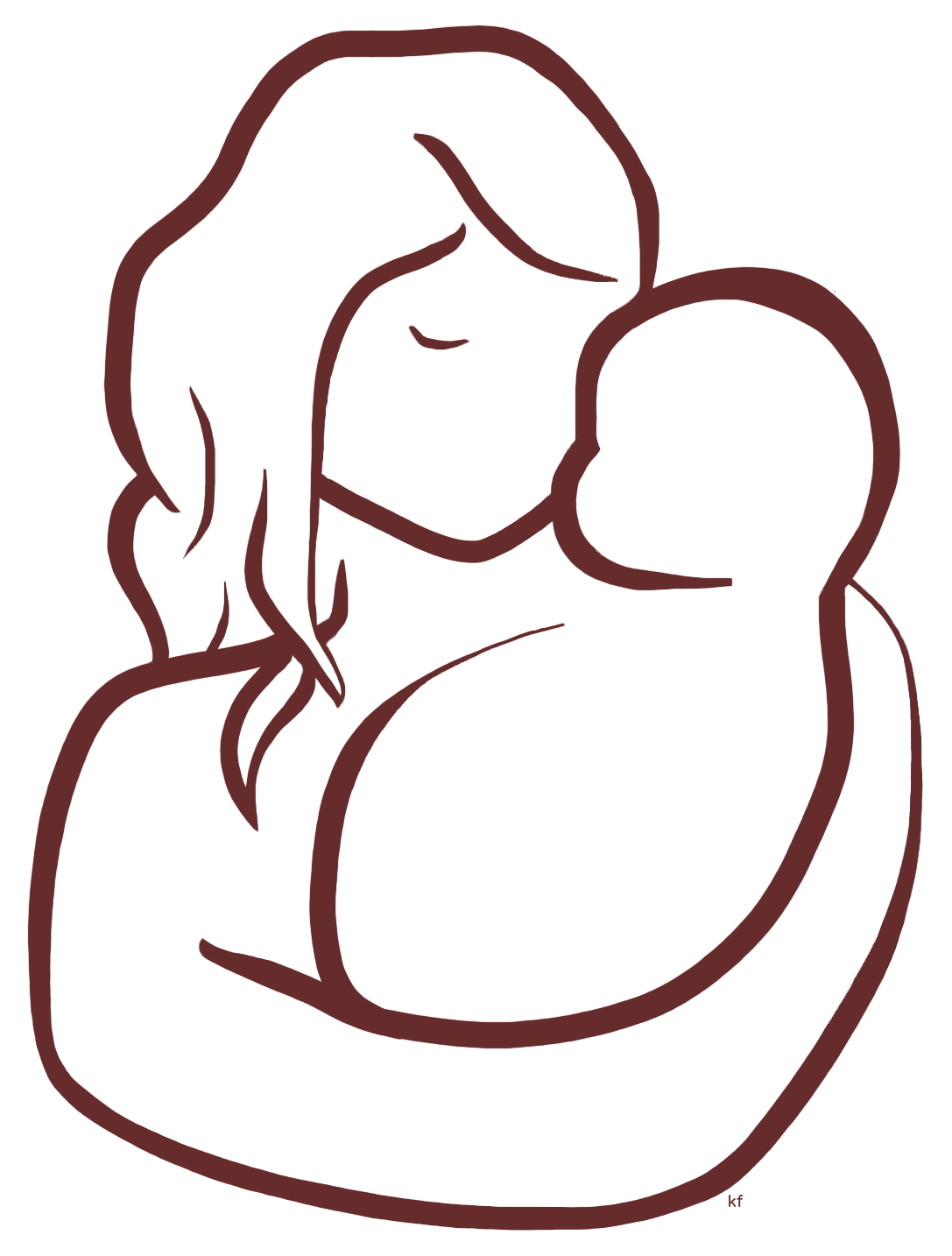 Early Course in Obstetrics Increases Likelihood of Practice Including Obstetrics
Jennifer Pearson MD
Ruth Westra DO, MPH
Family Medicine
Pearson J, Westra R. Early Course in Obstetrics Increases Likelihood of Practice Including Obstetrics. Fam Med 2016;48(9):720-724.
Background
The Obstetrical Longitudinal Course (OBLC) is an elective for first year medical students at the University of Minnesota Medical School, Duluth campus
Spans first year of med school and has included 14-22 students per year since 1999
1:1:1 Match                                                                                  Family Physician, OB-Gyn: OB patient: first year medical student
7 didactic sessions at the medical school including Introduction, First Trimester, Second Trimester, Third Trimester, Labor and Delivery, 2 weeks Postpartum and 4 months Postpartum
Pre and Post Test of obstetrical knowledge
Evaluations completed by physician, OB patient, first year medical student
Background
Westra R, Pearson J. Obstetrics Longitudinal Course. MedEdPORTAL Publications; 2016. https://www.mededportal.org/publication/10353 
http://dx.doi.org/10.15766/mep_2374-8265.10353
OB Longitudinal Course Impact Survey
Current status (medical student, resident, fellow, practicing physician, no longer in practice)
Did the OBLC increase your exposure, awareness and comfort in caring for obstetrical patients?
Do you feel you were more prepared for the OB-Gyn Clerkship during your third and fourth year of medical school than your classmates who did not complete the OBLC?
In your recollection, did having exposure to obstetrics during your first year of medical school within the OBLC in any way influence your choice of residency/specialty?
Methods
Obstetrical Longitudinal Course Impact Survey completed to assess the effects of participation in the OBLC since course inception 
Qualtrics Survey emailed to past course participants enrolled in the course from 1999-2014 (256 total past participants, 206 email addresses ascertained and thus surveyed)
[Speaker Notes: IRB approval #1411E56021 University of Minnesota]
Methods
Data compiled from respondent group as a whole as well as breakdown of 4 cohorts (medical students, residents, fellows and practicing physicians)
Cross-tabulation whether current practice includes obstetrics (for physicians in practice)
Size of community of practice
OBLC influence on the choice of specialty
Results
102/206 Qualtrix surveys completed
21 Medical students
25 Residents
8   Fellows
47 Practicing physicians
1   No longer in practice
Results
96.1% of respondents felt that participation in the OBLC increased exposure, awareness and comfort in caring for obstetrical patients 
72.5% of the respondents felt more prepared for their OB-GYN Clerkships
50.5% of the respondents felt the OBLC influenced their choice of residency/specialty
Results
Of practicing physician respondents, 51% practice family medicine including obstetrics or OB-GYN.
Of current family physician respondents, interest in obstetrical care is the strongest determinant for inclusion of obstetrical care in practice and community need is the second greatest determinant.
Results
Significant statistical correlation also exists between current practice of obstetrics and whether practice is in a rural community
Limitations
Our mission contributes to the high % of respondents in family medicine
Past participants may have an intrinsic self perception bias
With an elective course, participants may have a higher baseline interest in OB
Small sample size
Discussion
Percentage of past course participants who now including obstetrics in practice is striking.
Data confirming rural health care systems support family physicians doing OB is encouraging.
Data suggests that physicians practicing in rural communities are statistically more likely to practice OB than counterparts in larger communities.
Discussion
Data derived suggests increased early exposure to obstetrics early such as that provided by the OBLC may be one method to help meet the growing need for future obstetrical care, especially in rural communities.